Jump-Starting your Institution’s Badging Initiative
University of Maine System + Education Design Lab
who we are
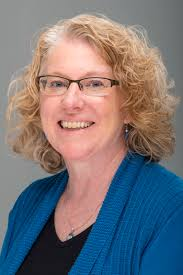 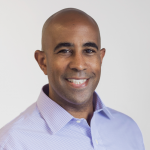 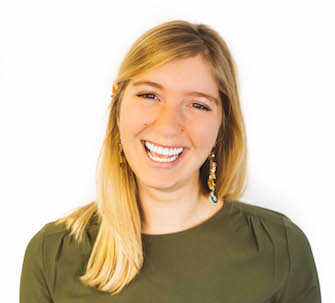 Claire Sullivan
Assistant Vice Chancellor for Digital Badging + Micro-Credentialing
University of Maine System
Tara Baumgarten
Associate Education Designer
Education Design Lab
Don Fraser
Director of Micro-Credentialing
Education Design Lab
session at a glance
Introductions and Overview 
Gallery Walk (Case Studies, Trends, Innovations)
Build Empathy for our User 
Value Proposition
Who are your key stakeholders?
What competencies will you badge?
Visualize the Learner’s Experience
Key Considerations
Pathway to Scale
Intro to the Lab + Design Thinking
Why Use Human-Centered Design?
Human-centered design is a systemic approach to problem solving and is anchored in three core beliefs.
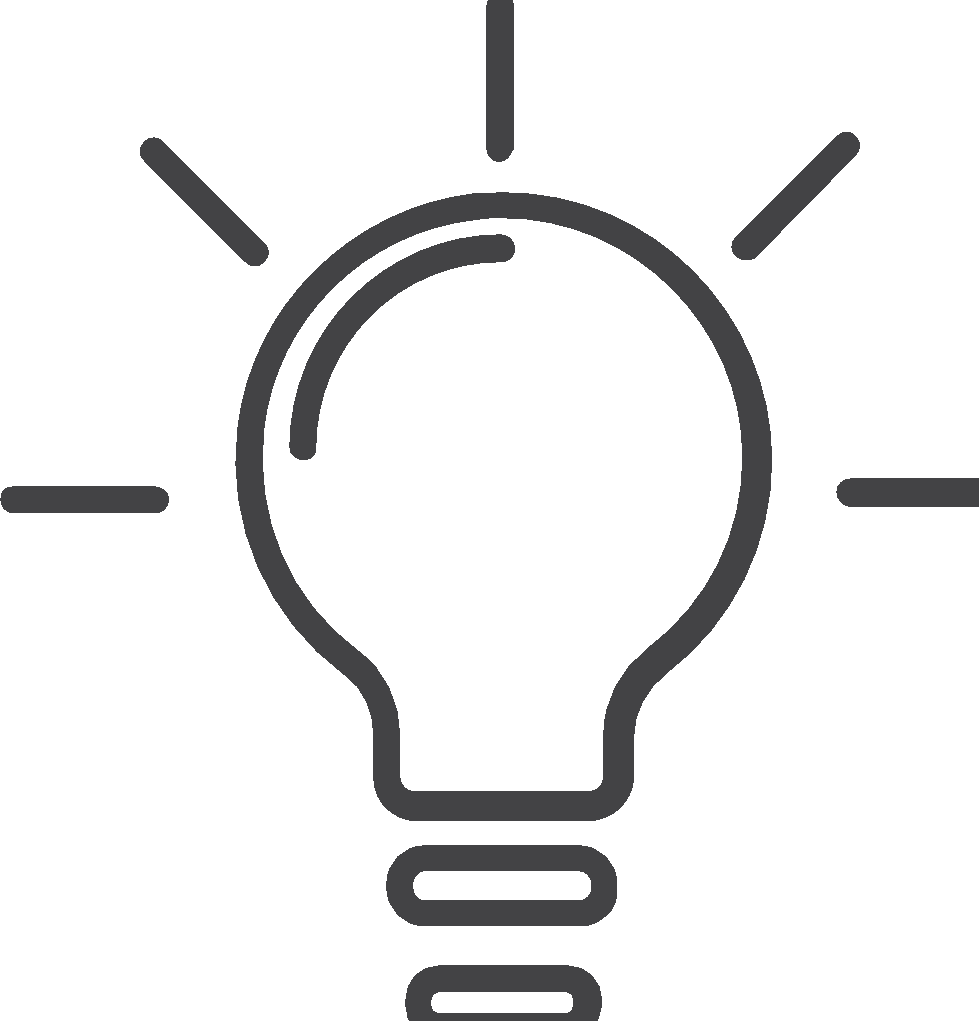 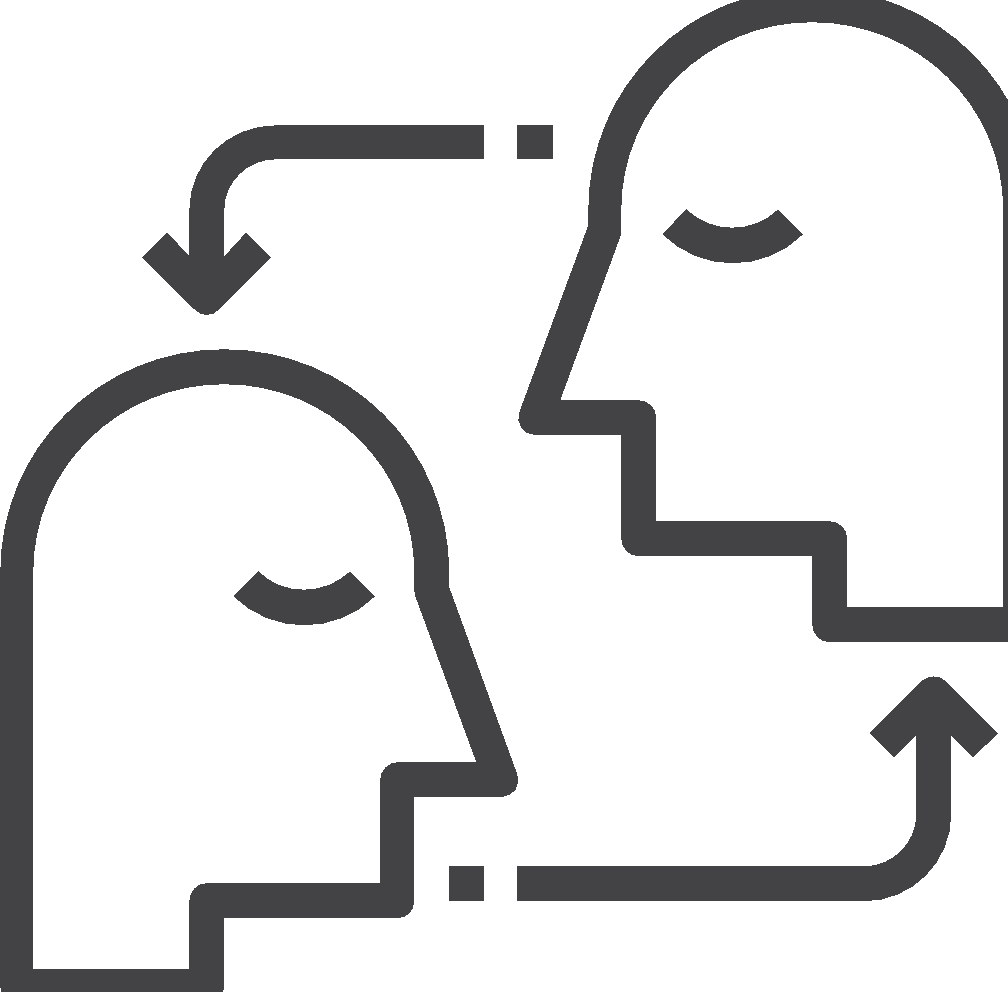 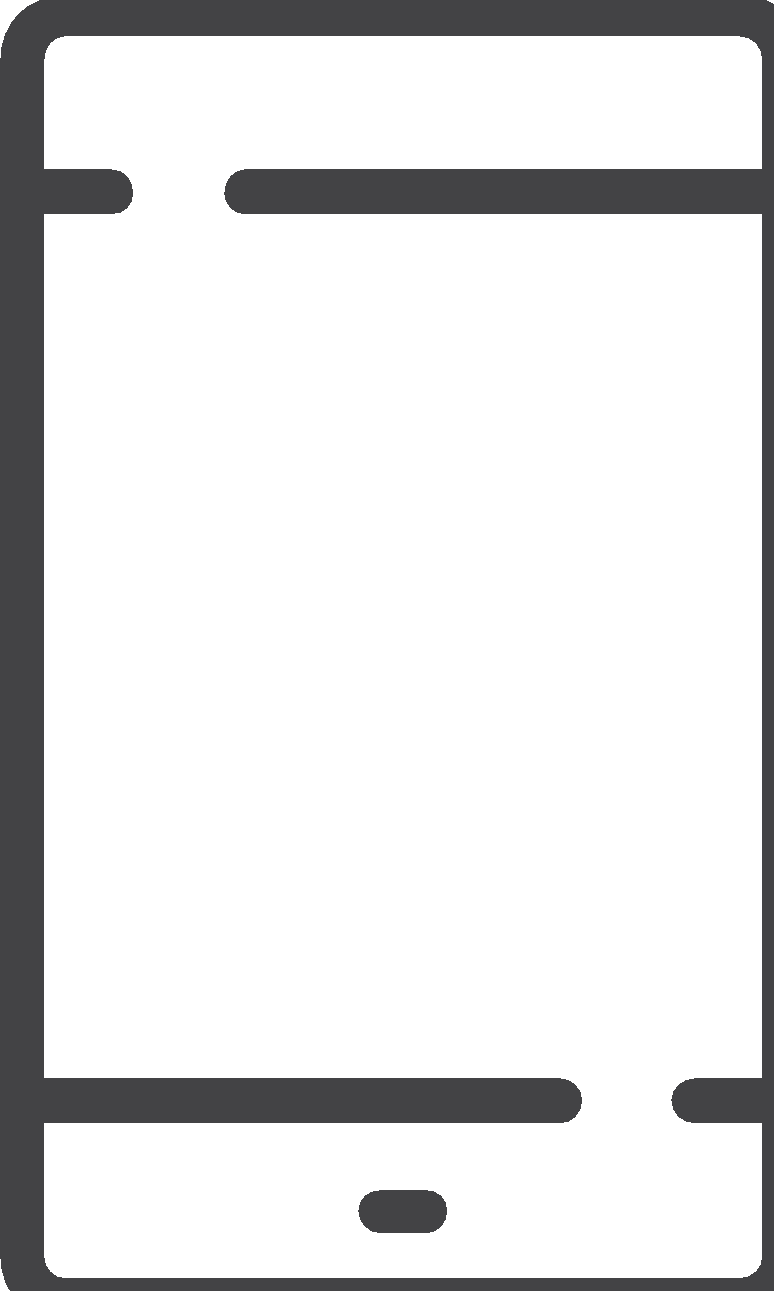 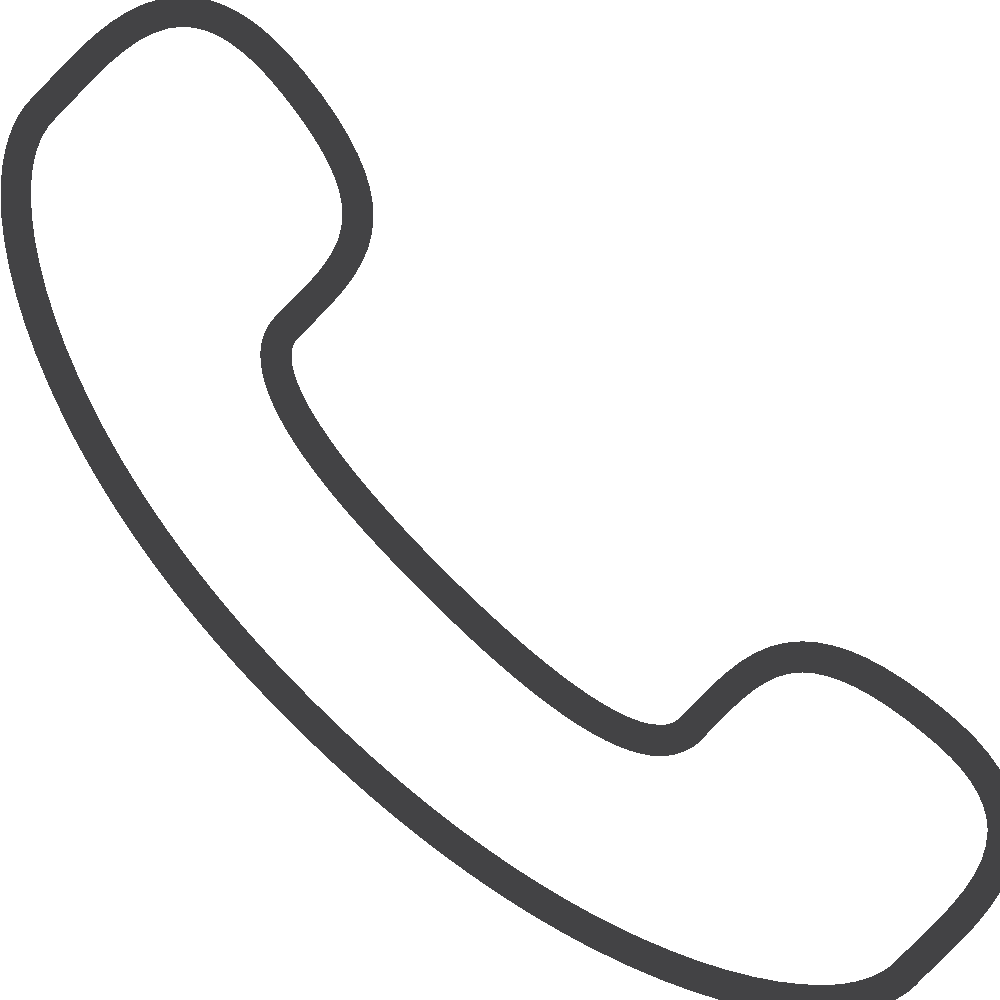 invention
discover new possibilities
empathy
establish a deep understanding of human needs
iteration
use initial solutions as stepping stones to greater impact
The Human-Centered Design Process
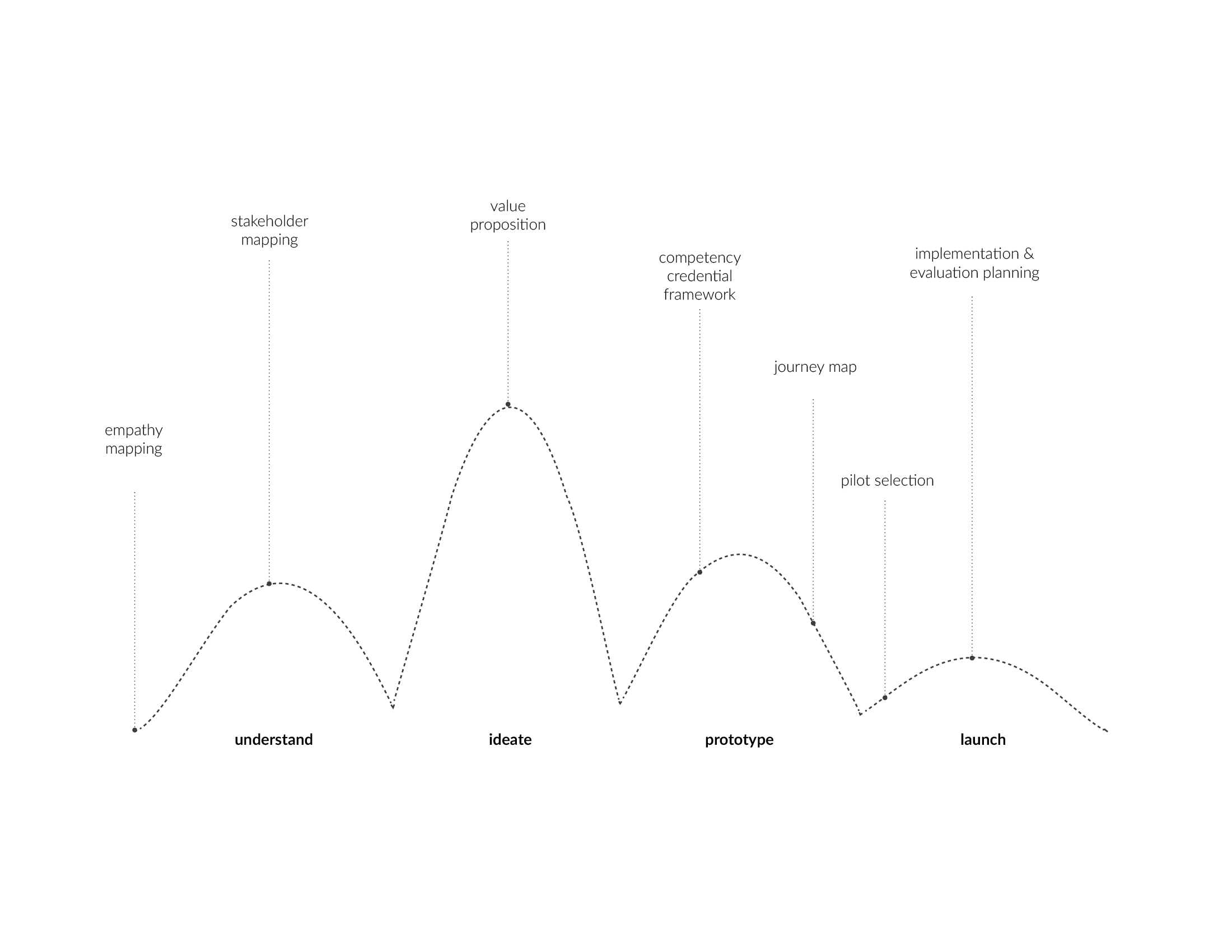 Design Mindset
Balance a design process that could be somewhat unfamiliar or even uncomfortable for some. 

Let go of the “traditional” mental models of education.

Suspend what we think we know about how to solve this problem and explore possibilities.
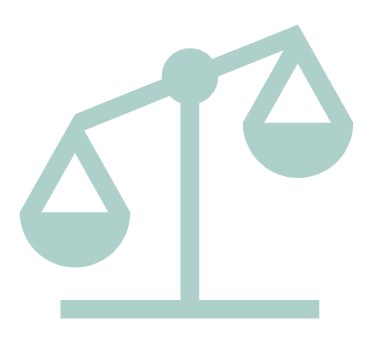 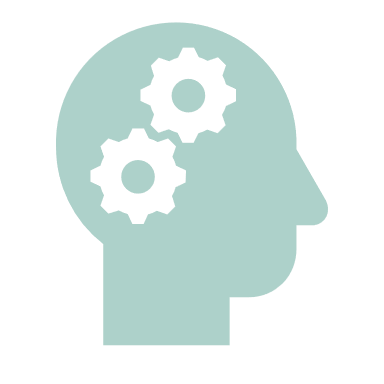 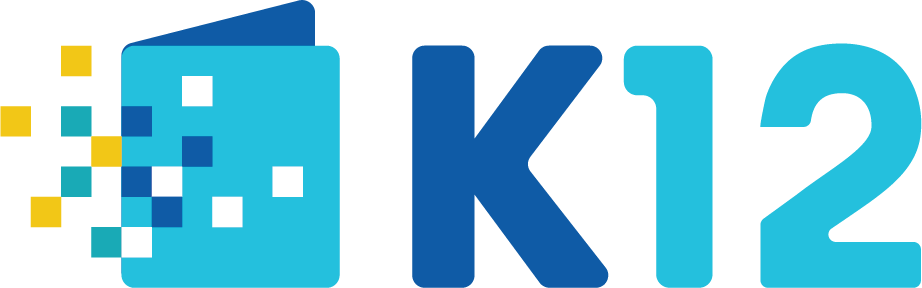 | Design Process + Design Mindset
The Lab’s 21st Century Skills
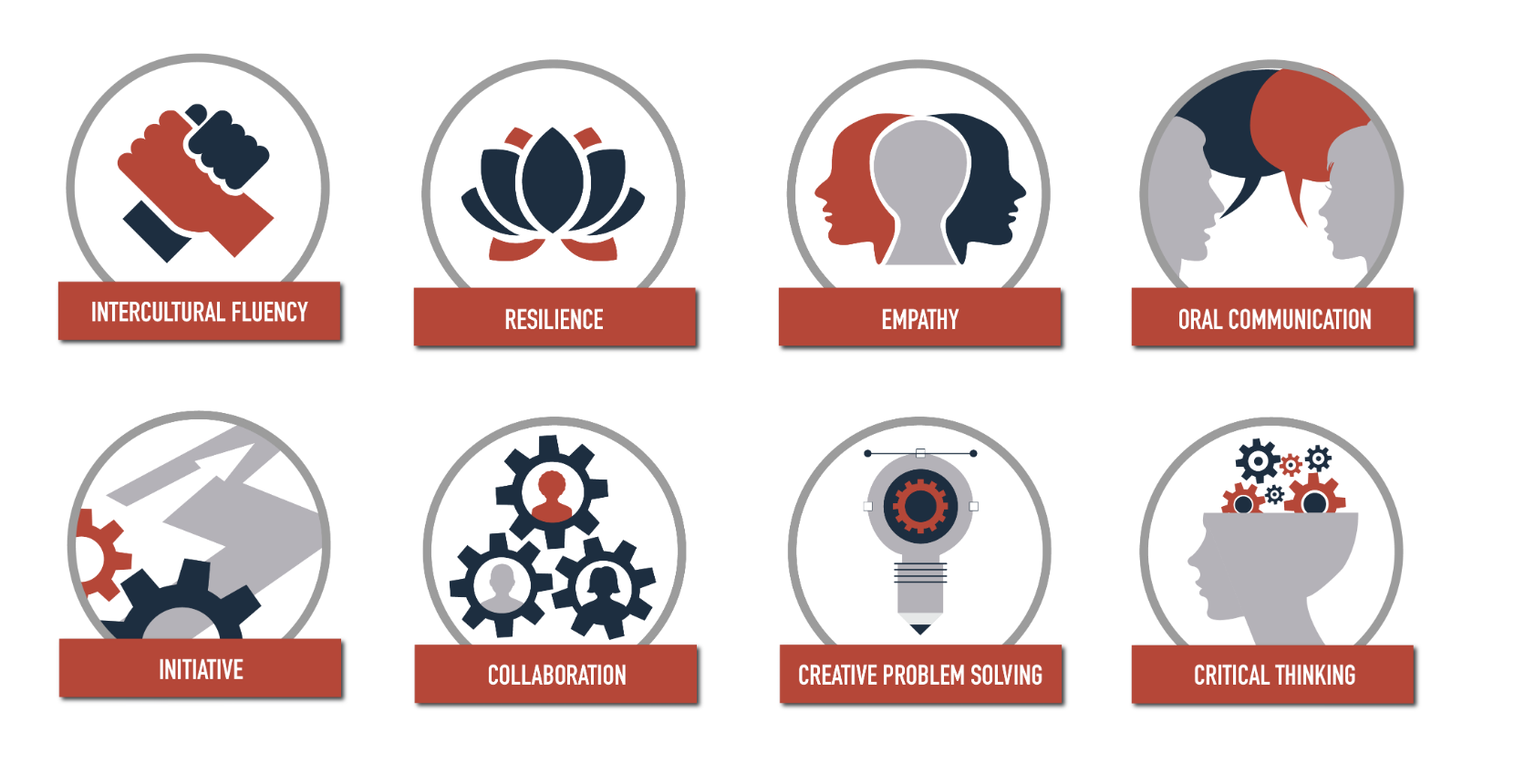 Sub-Competency Map
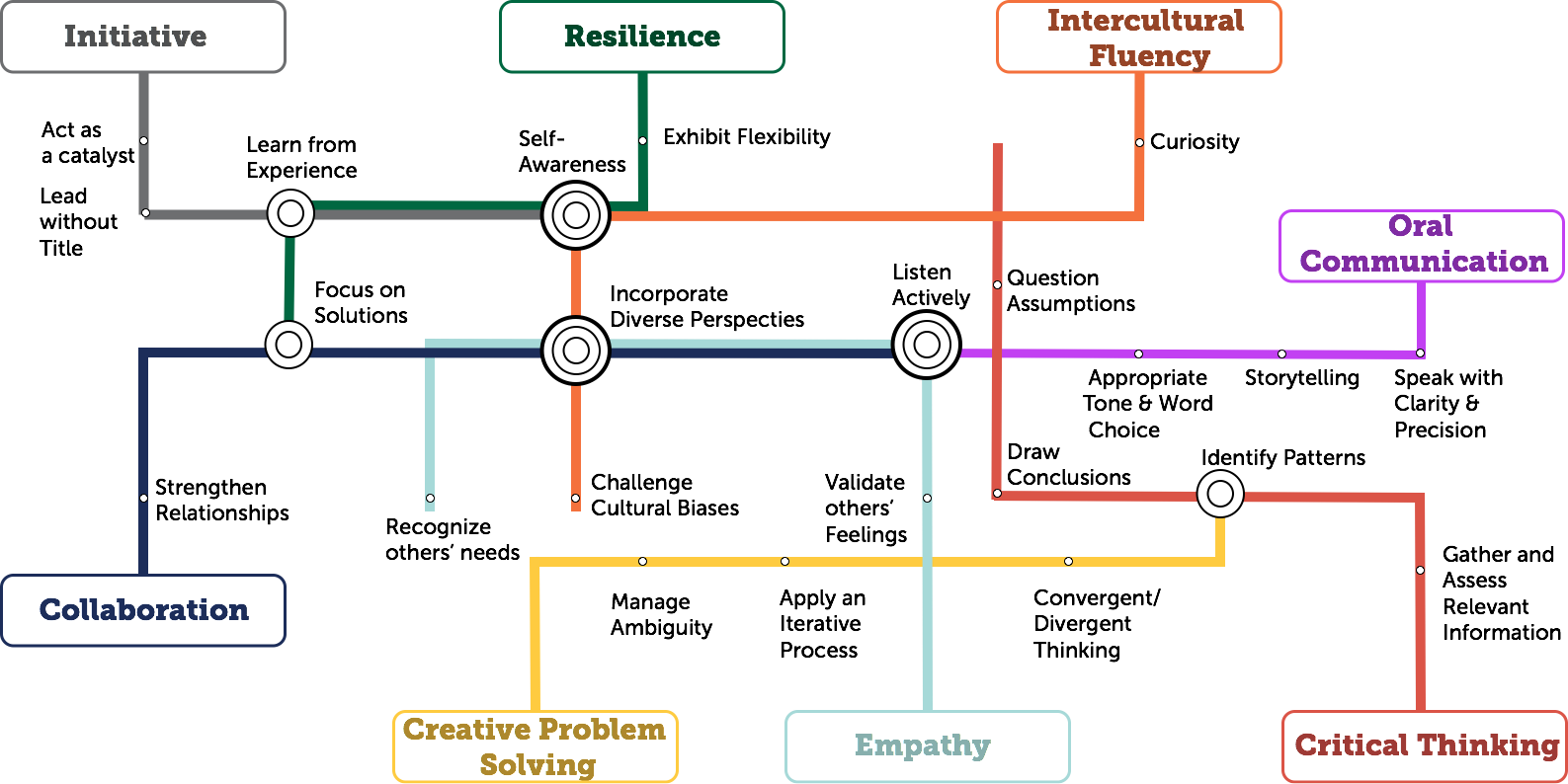 Stories from the Field
Stories From the Field: Engaged Black Bear Initiative
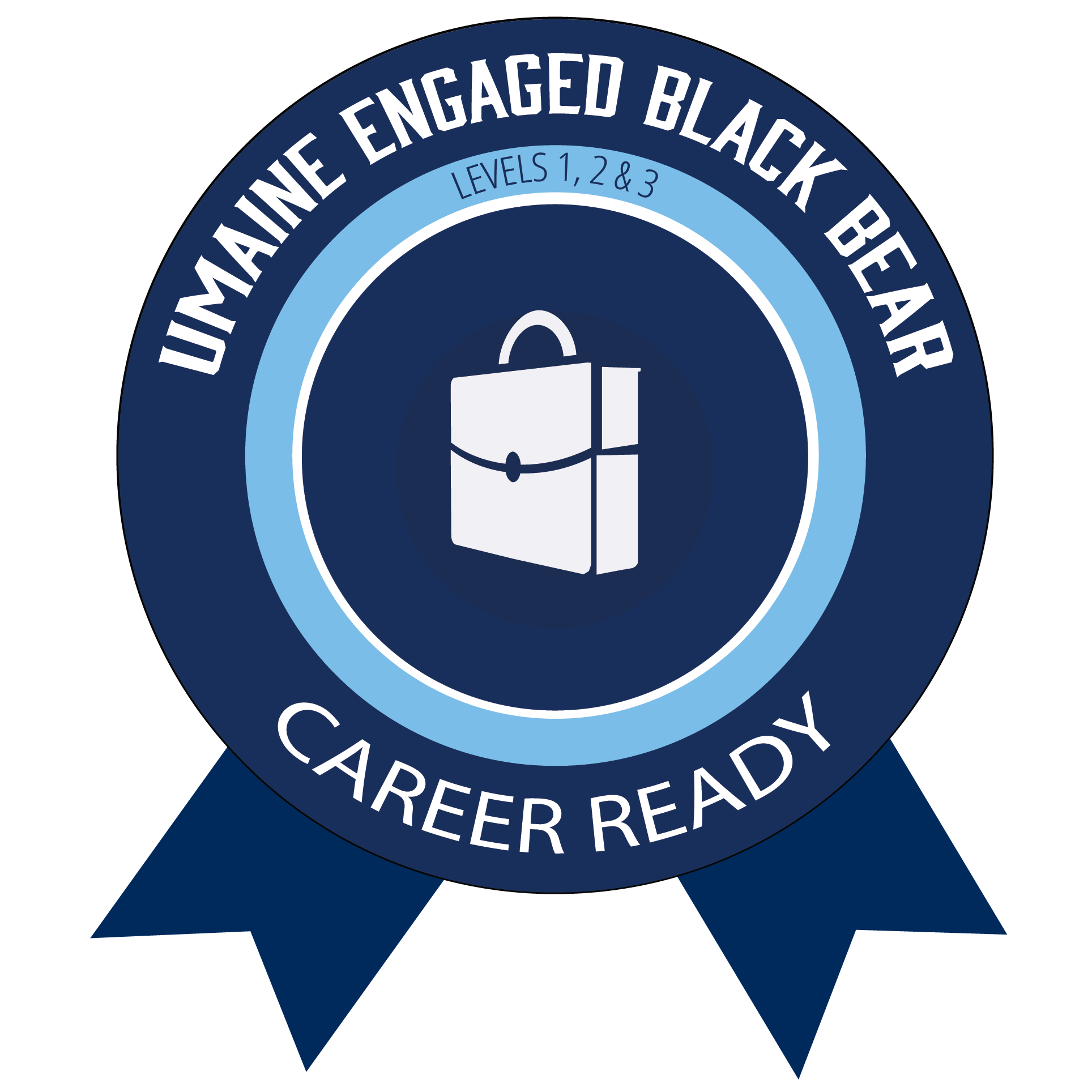 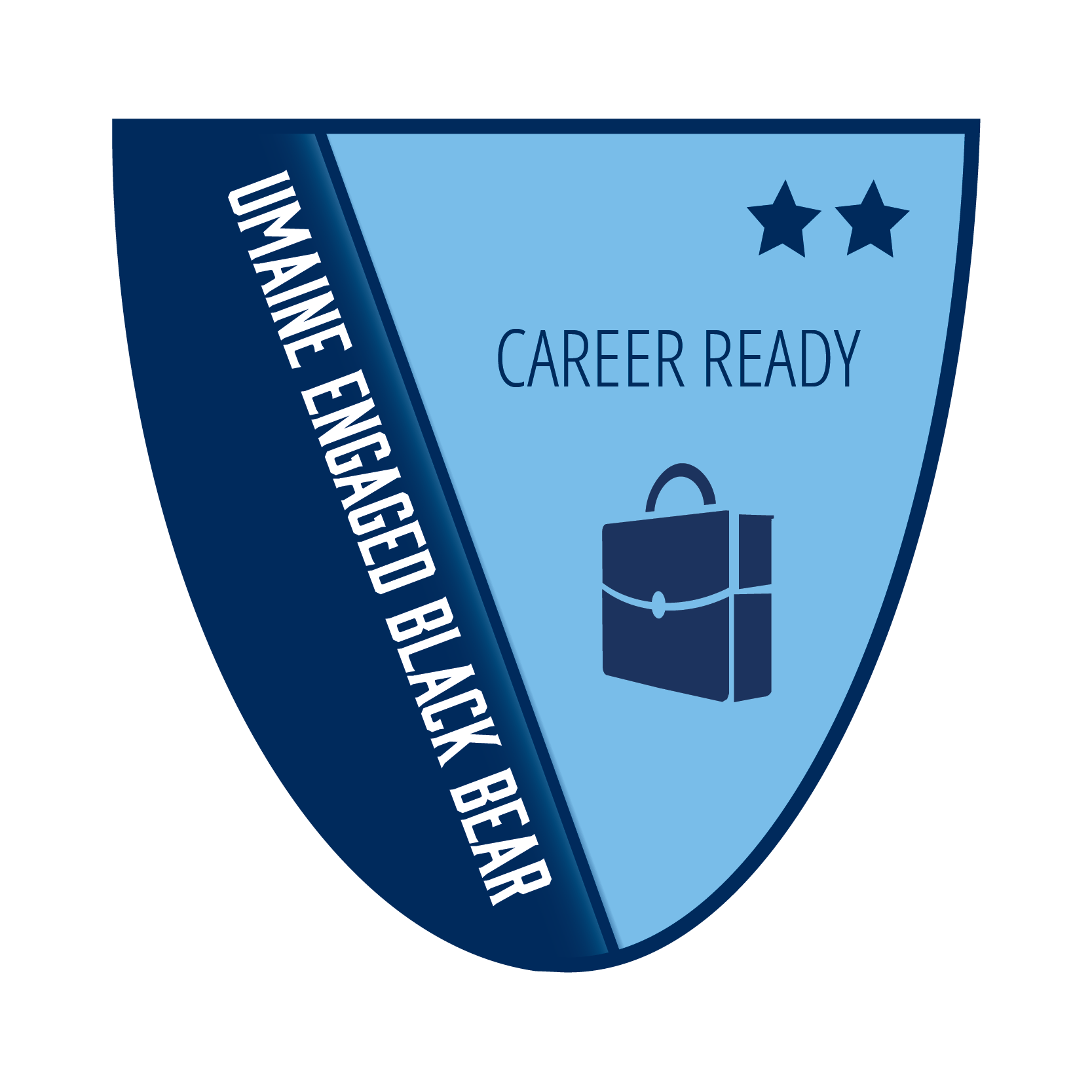 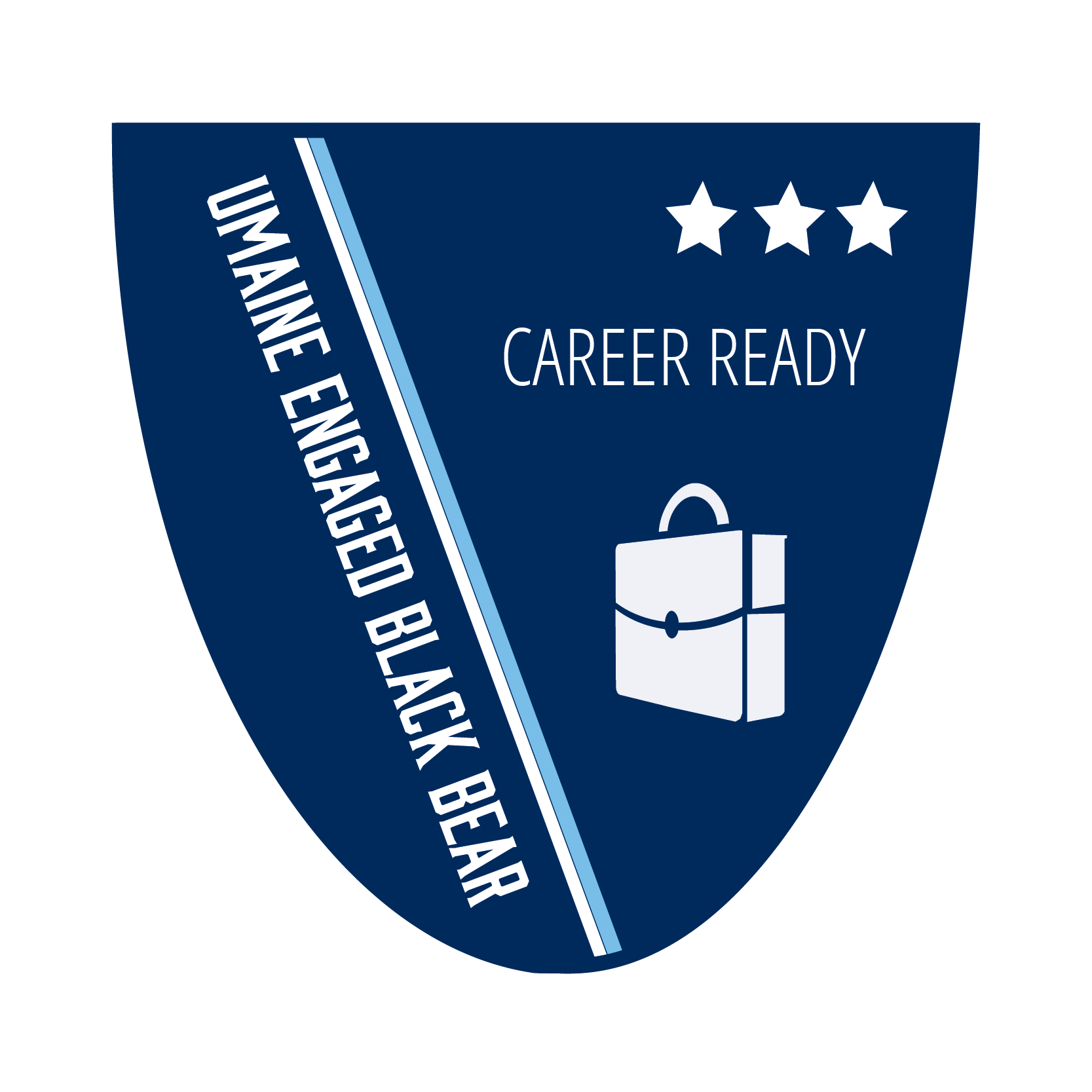 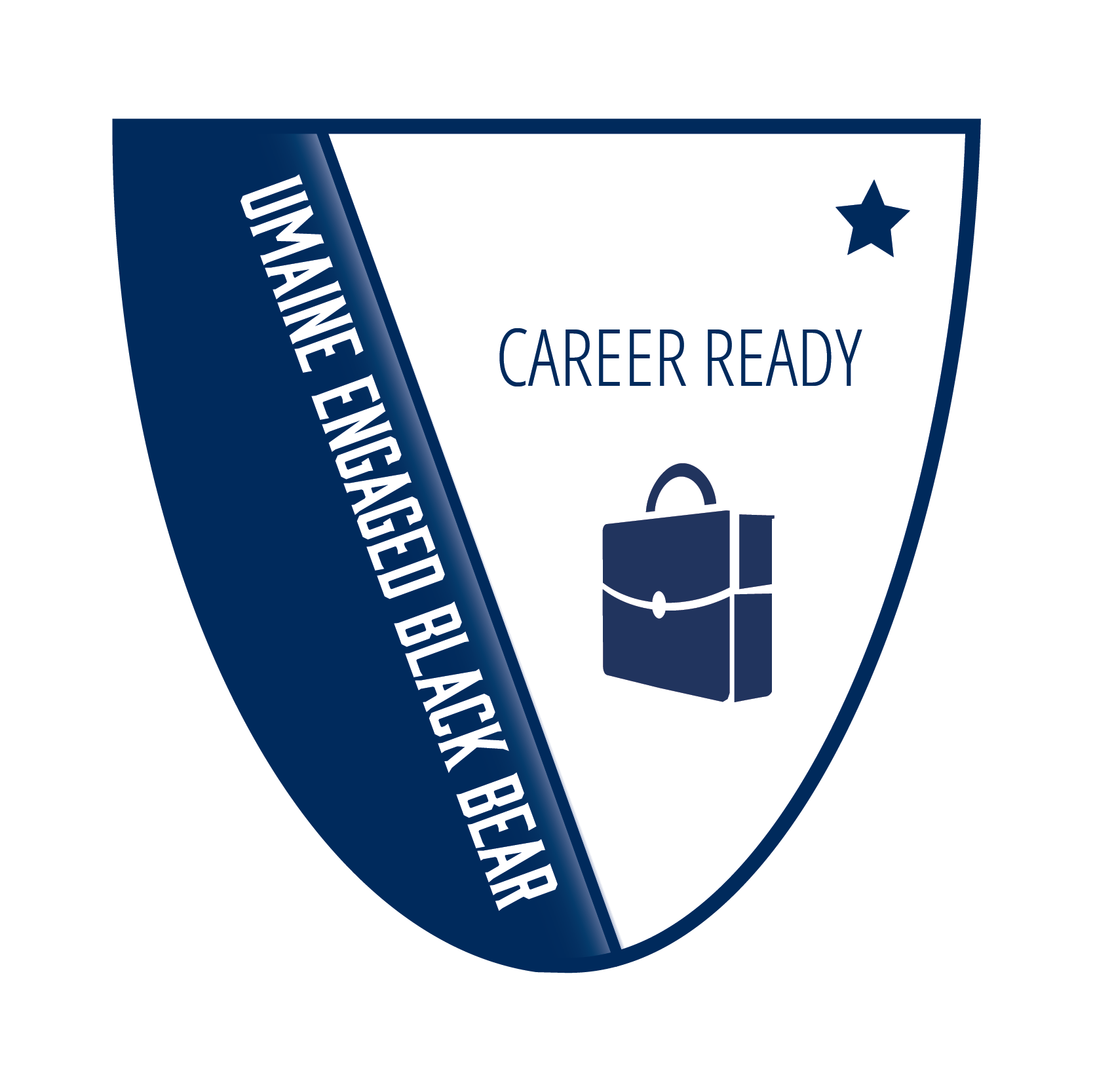 [Speaker Notes: CLAIRE]
National, State and Local Initiatives
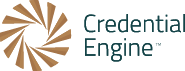 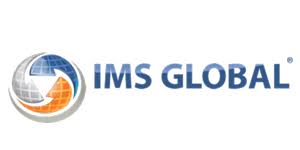 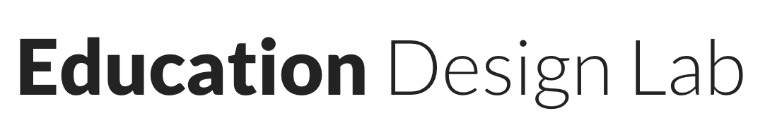 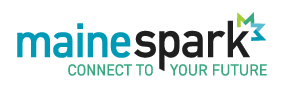 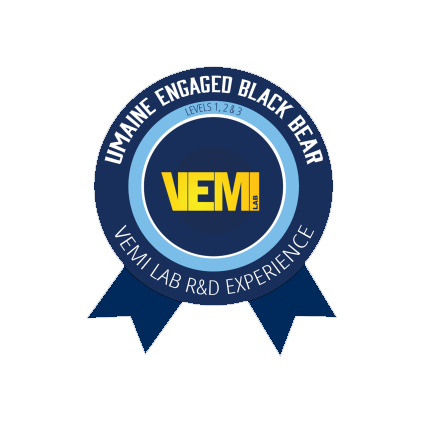 [Speaker Notes: CLAIRE]
The Lab’s 21st Century Skills
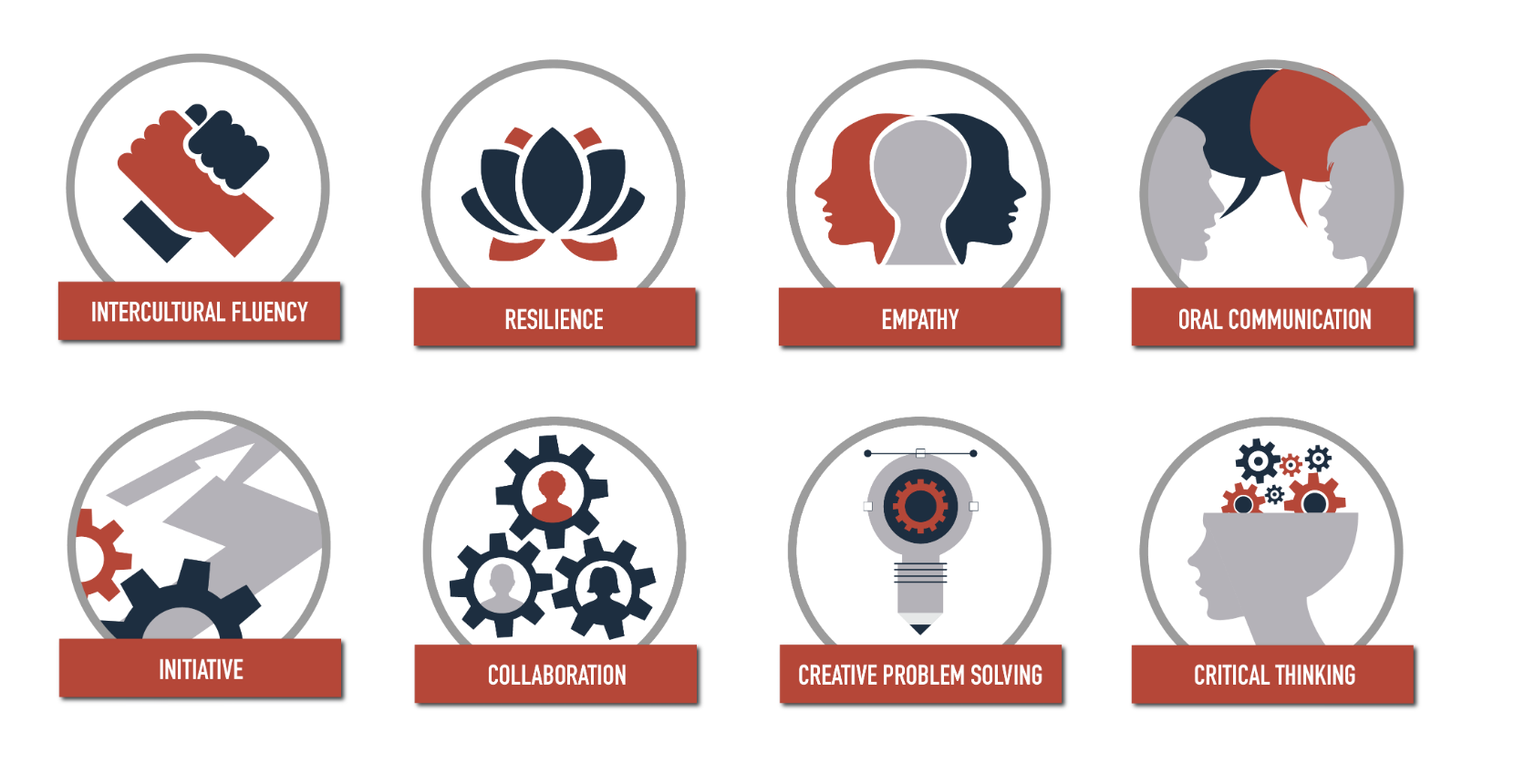 #BadgedToHire Cohort
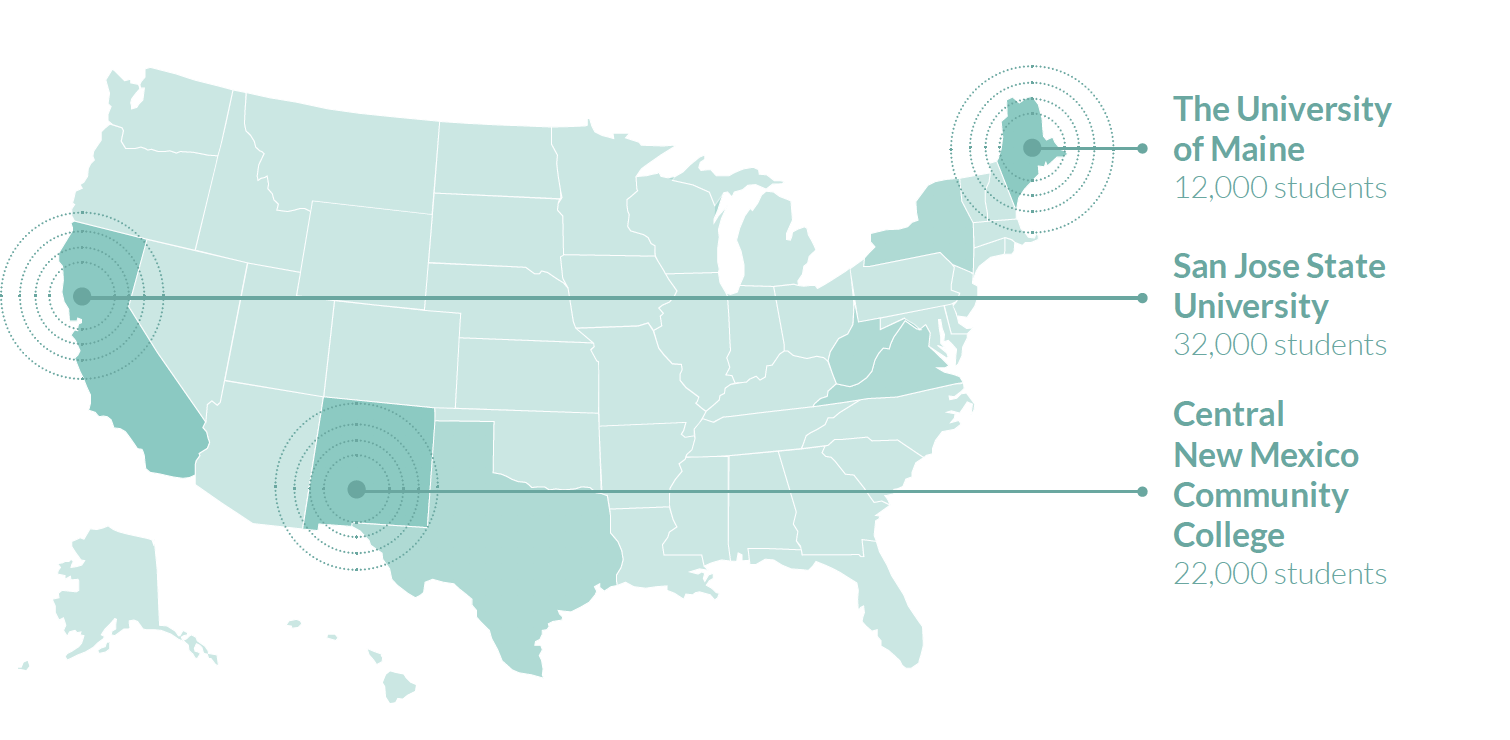 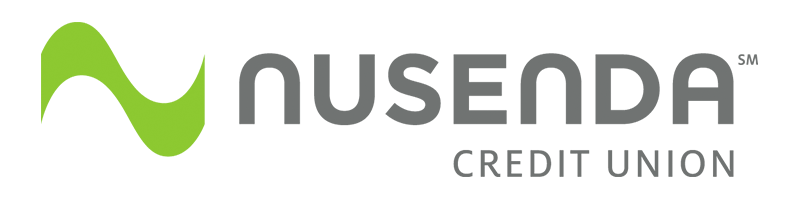 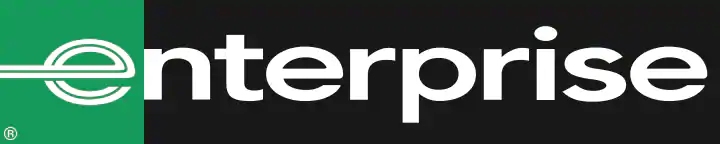 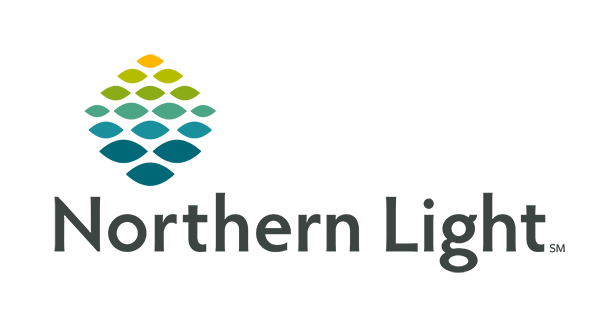 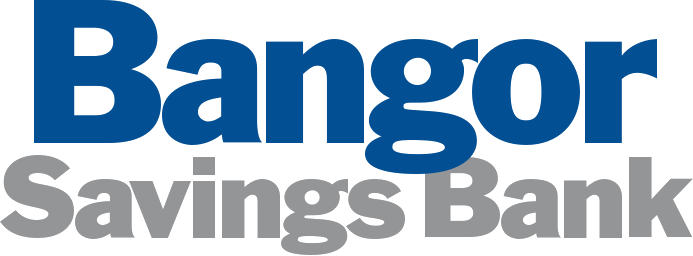 Gallery Walk
Gallery Walk
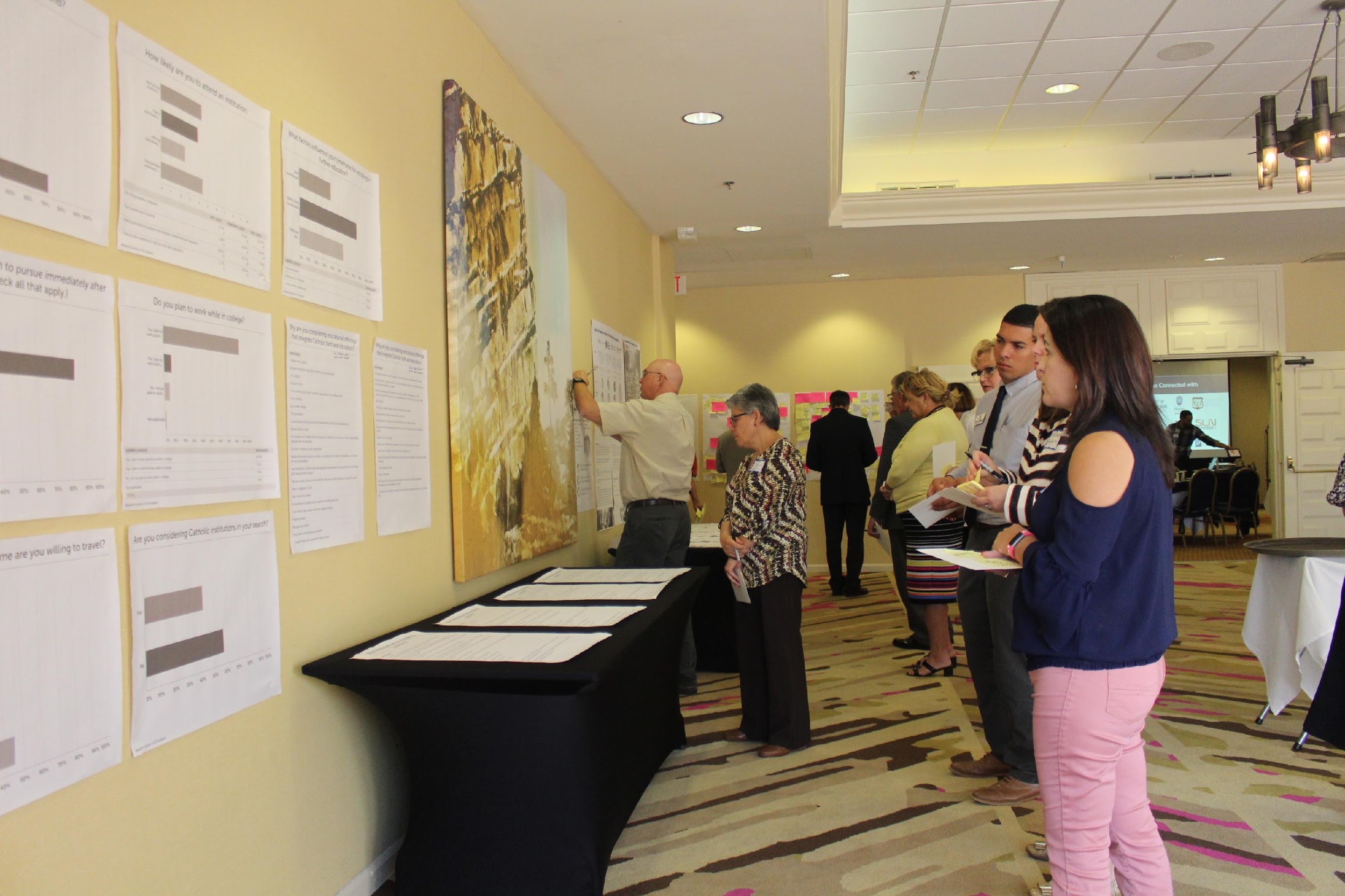 Gallery Walks are a collection of artifacts and ideas produced to unify insights or themes synthesized across a variety of ‘data’ sources and formats
questionsWhat lingering questions arise as you browse the gallery?
insightsWhat trends + case studiesstood out to you?
[Speaker Notes: TARA]
Gallery Reflections
What stands out?
What’s new or different?
What elements would we like to borrow from these programs?
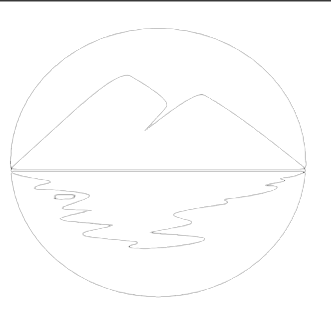 PEOPLE: Faculty, Learners + Employers
[Speaker Notes: DON]
Build Empathy for our Users
[Speaker Notes: TARA]
Meet Tim
Residential 4-Year Learner
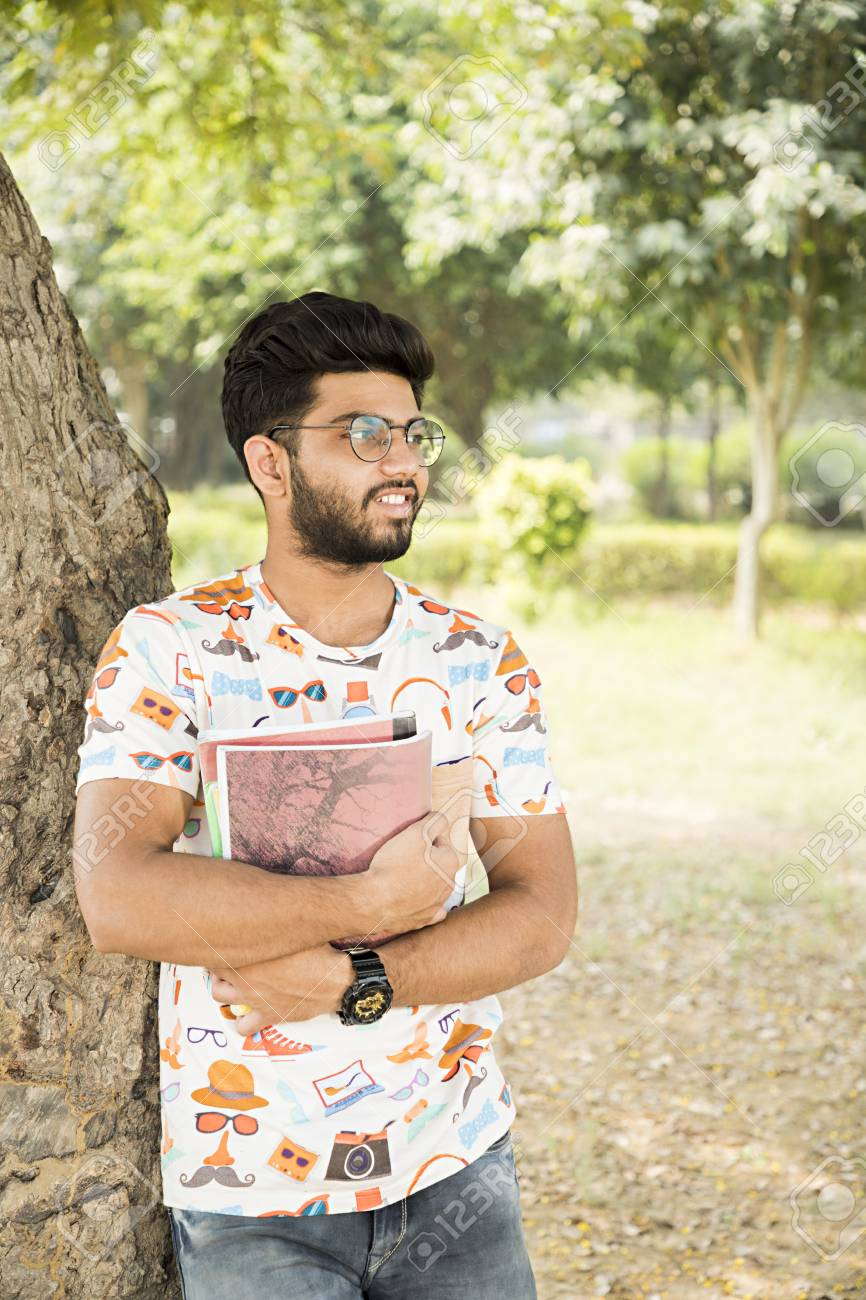 Sophomore
Age 19
Interested in getting an internship next year 
Participates in intramural sports
Meet Lana
Commuting 2-Year Learner
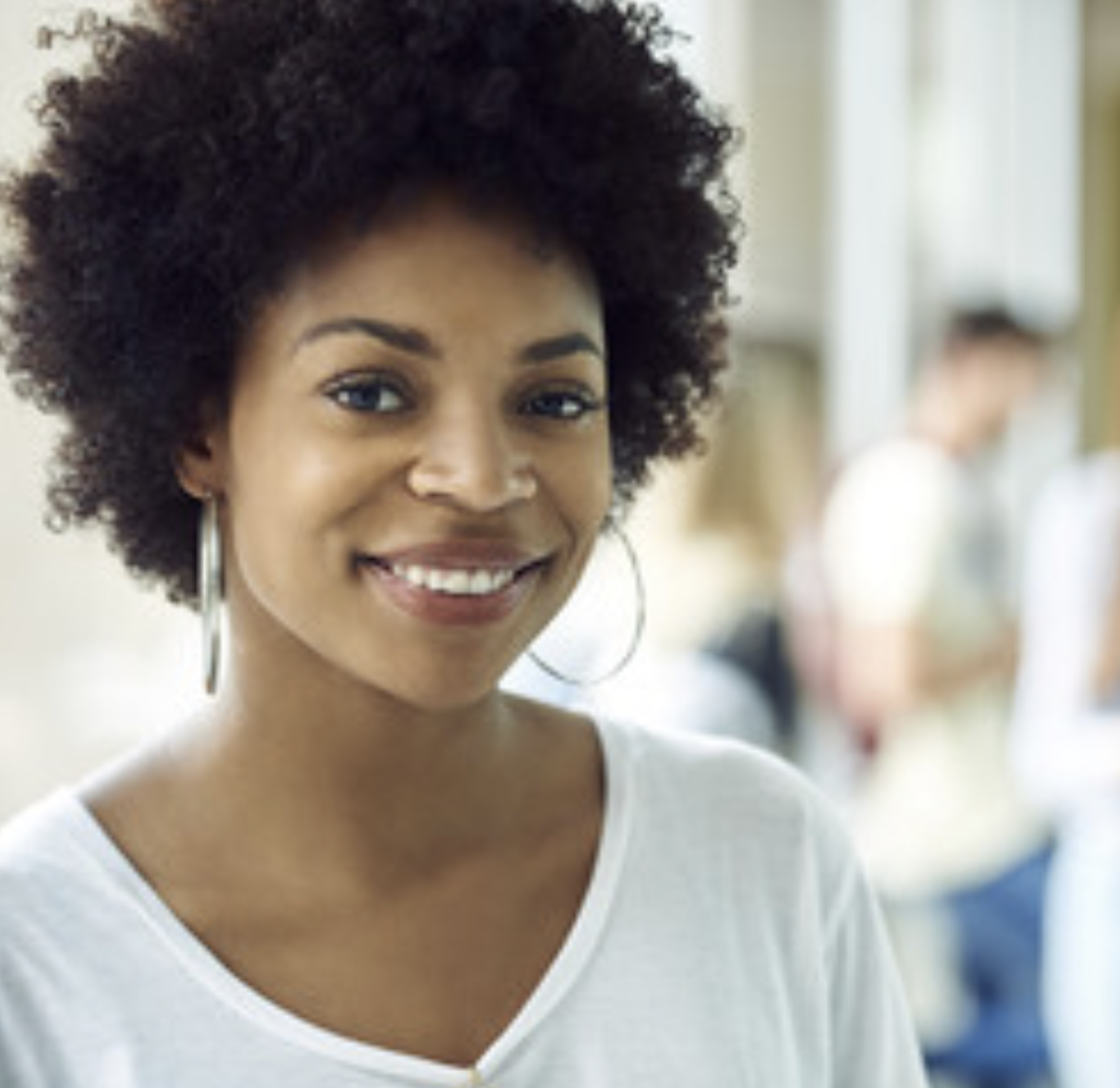 2nd year
Age 26
Part-time job in retail
Commutes from home to save money
Pursuing cybersecurity certificate
Not planning on seeking Bachelor’s
Meet Kimberly
Online learner
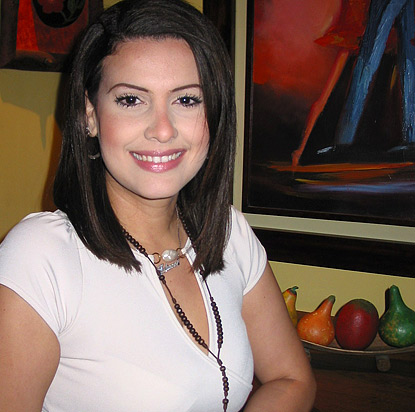 1st year
Age 38
Wants to be a Registered Nurse
Works full-time job
Has two young children
Previously attempted college, completed one semester
Meet Miguel
Continuing Ed learner
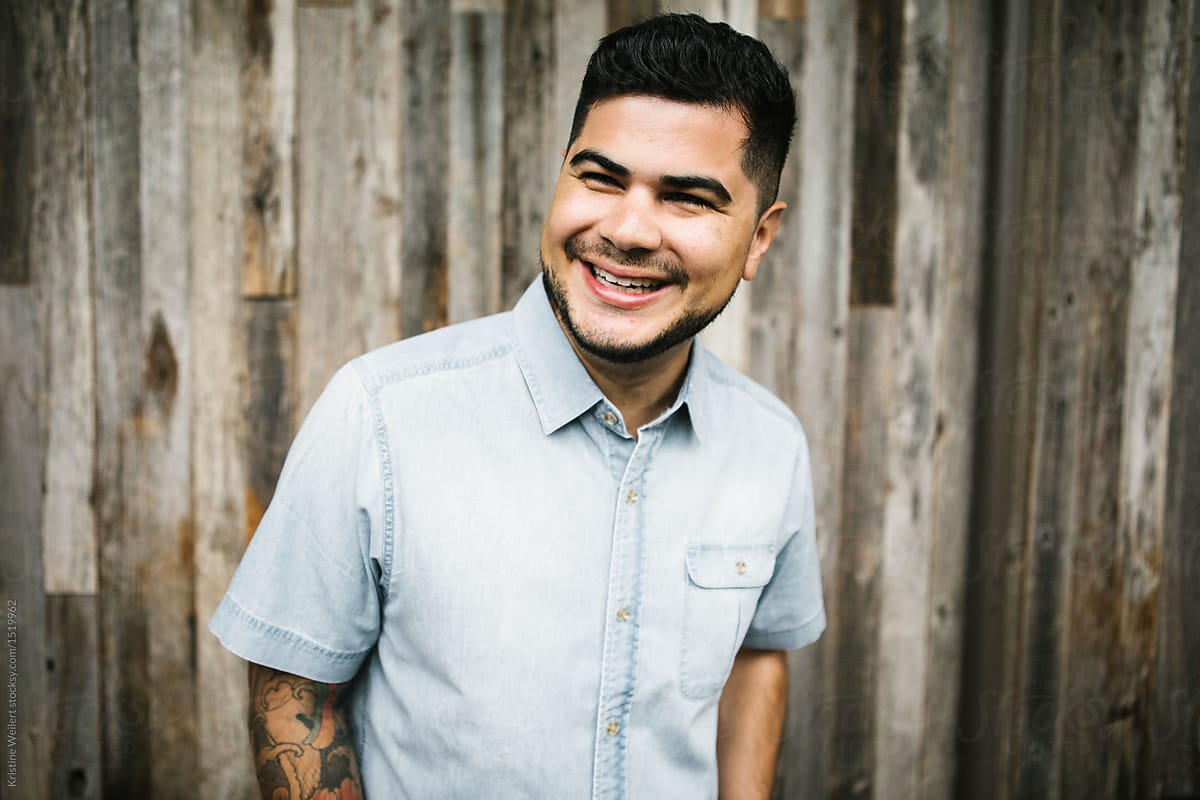 Age 28
Recently lost full-time job
English is his second language
Hoping to earn advanced manufacturing certificate
Can afford to take one class per semester
Empathy Mapping
An Empathy Map is a collaborative tool teams can use to gain a deeper insight into their stakeholders.
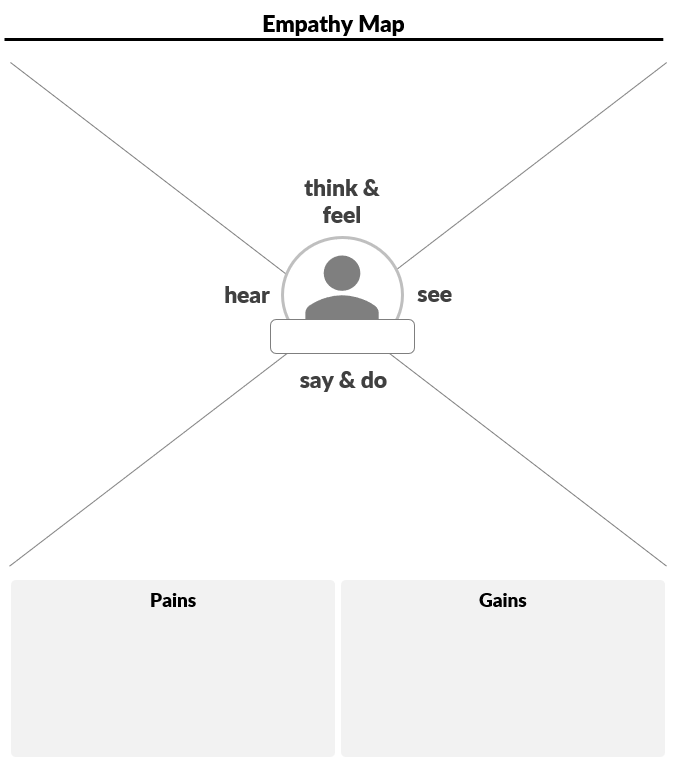 Group at an Empathy Map template by your organization.Brainstorm in the following categories: 
Think & Feel; See; Hear; Say & Do (3 min each)

Write one (1) idea per sticky note and place them on your empathy map.
1
2
Swap Empathy Maps, discuss similarities and differences between student experiences.
3
Empathy Mapping
Think and Feel: 
What are their motivations & inspirations? 
What are their loves, fears, desires, or needs?
What are important to them? 
See:
Home, neighborhood, city
Friends, family, other
Service offerings
Hear:
Voices of family, friends, community, coworkers
Influences and their effects
Media influence and channels
Say and Do:
Public face and behavior
Things told to others/you
Workarounds or quick fixes
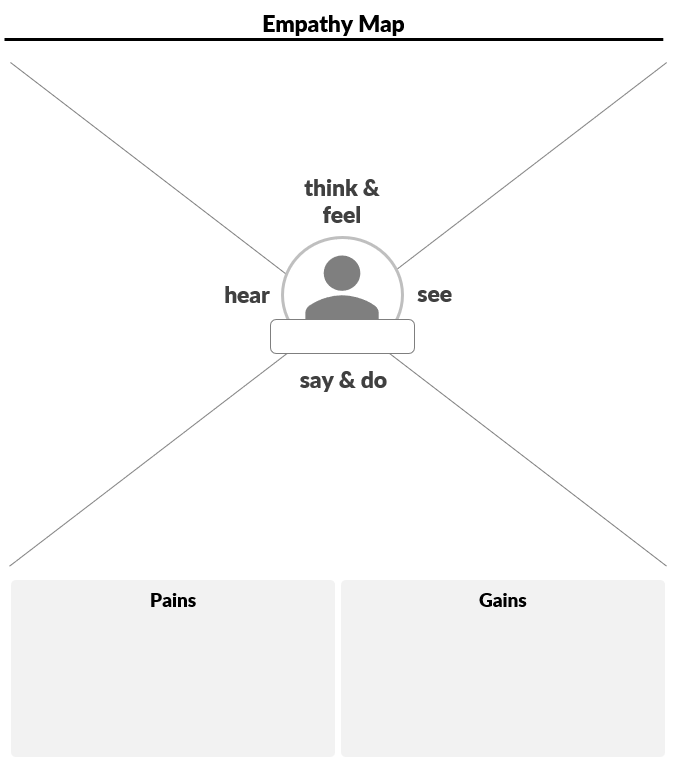 Value Proposition
[Speaker Notes: DON]
Value
What will you badge? Noise? 
Added Value, Benefits, and Currency
Target Population and Access 
Employer Need and Involvement 
Learning Outcomes and Standards
Evidence: What is acceptable? Who says so? 
Competency-based? Mastery? Authentic Assessment?
[Speaker Notes: CLAIRE]
What is a Value Proposition?
A value proposition is the one unique and compelling reason your customer(s) will value—and choose—your offering over that of your competitor(s).
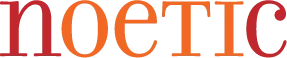 [Speaker Notes: CLAIRE]
A Value Proposition is
•specific and clear
•competitively distinct
•highly relevant and motivating to our audience(s)
•credible and believable, coming from us
•a clear guide for decision making and growth, now and in the future
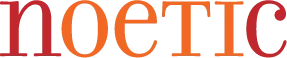 [Speaker Notes: CLAIRE]
Why must you have a value proposition?
INTERNALLY
Guides your decision making
Empowers colleagues to know what they are a part of and working toward

EXTERNALLY
Guides your students’ decision making
Differentiates you in a competitive marketplace
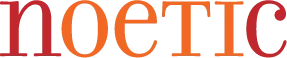 [Speaker Notes: CLAIRE]
Why must you have a value proposition?
INTERNALLY AND EXTERNALLY

Provides understanding and cohesive
expression about what you offer and why
[Speaker Notes: CLAIRE]
Why must you have a value proposition?
Create and deliver focus: You must understand how your offering is unique and valuable in the marketplace so you are able to promise and deliver that valuable offering to your students.
Curriculum
development
Admissions
Strategic Planning
Operations
Marketing
Fundraising
Alumni Relations
Events
Research
[Speaker Notes: CLAIRE]
What is your value proposition?
We plan to offer badges so that learners can   _______________________
key strength/benefit
                 to help them ___________________________
address this need(s)
                 and unlike______________________________
this competitor(s)
     we____________________________________.
unique benefit to student
[Speaker Notes: CLAIRE]
What is your value proposition?
Craft your value proposition (5 minutes)
Share with a neighbor + get feedback (10 minutes)
Revisit your value proposition + make any changes necessary (2 minutes)
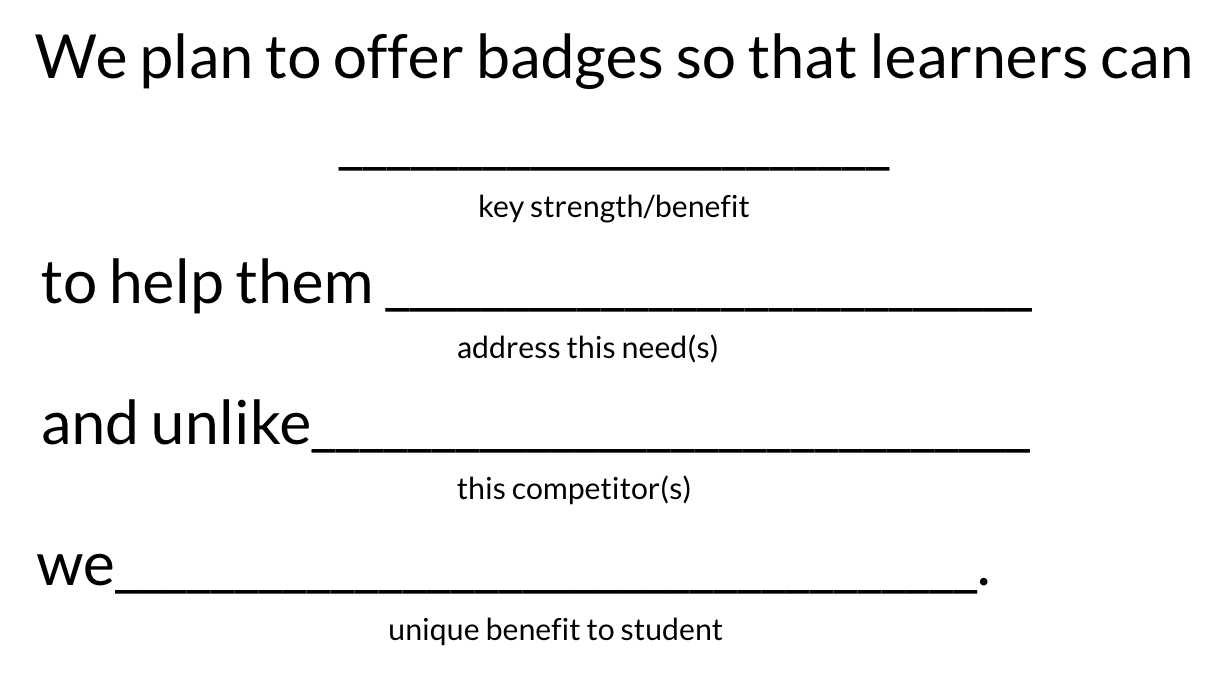 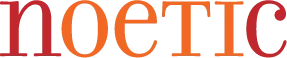 [Speaker Notes: CLAIRE]
Stakeholder Mapping
Stakeholder Mapping
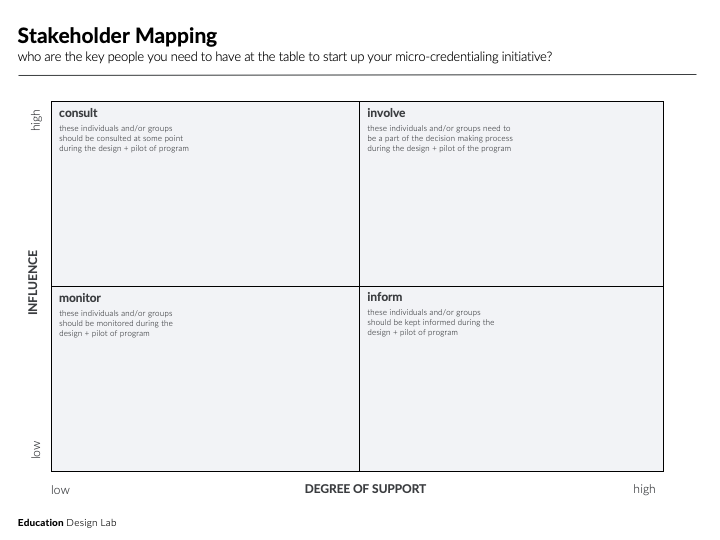 Stakeholder Mapping: Directions
BREAK
PROGRAM
[Speaker Notes: DON]
What Competencies will you Badge?
[Speaker Notes: DON]
21st Century Skill Badges
“Micro-Badges” within the new University of Maine System Framework 
For-Credit Courses
Within Co-Curricular through EBB, including internships
Within Campus Clubs (AMA)
Non-credit course or extra-credit
Delivery:
Online, hybrid, and classroom are all possibilities
[Speaker Notes: CLAIRE]
Badging new competencies
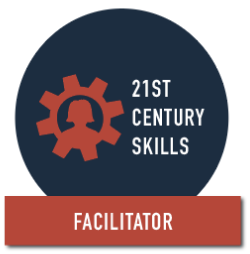 The Lab’s Badge Facilitator Micro-Credential

Identify badge delivery model for your environment
Align existing course content with the competency framework
Utilize the Lab’s Proving Ground rubrics to give feedback 
Apply 21st century skills in a scenario or context related to your field of work
Provide direction to learners on how to claim and share their badge (UMS will also provide system-wide support for this)
Competency Credential Development Framework
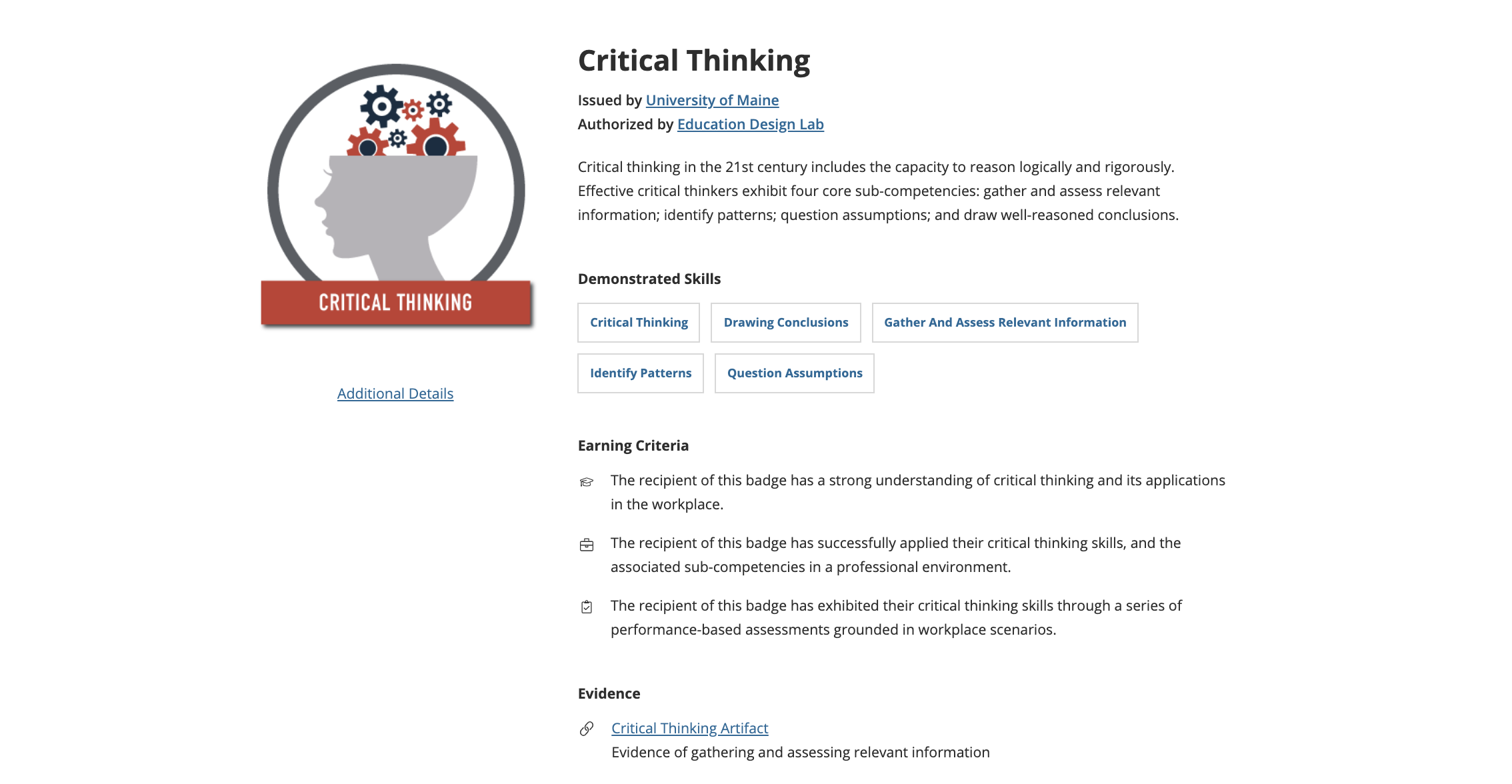 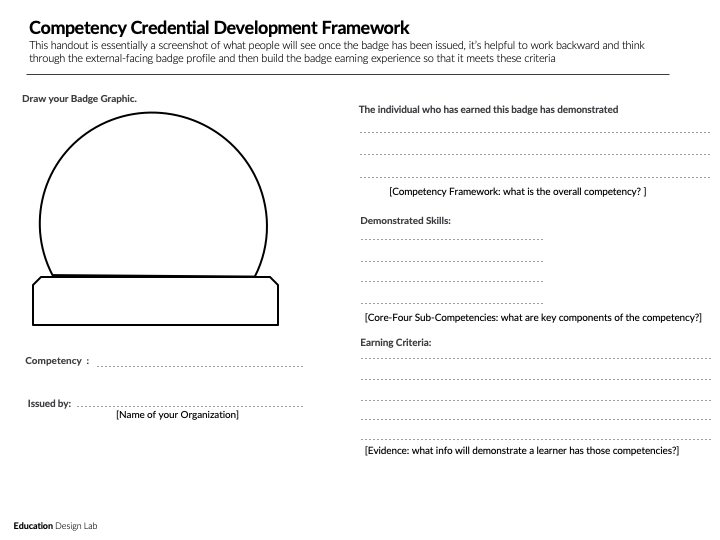 [Speaker Notes: TARA]
Visualize the Learner’s Experience
[Speaker Notes: DON]
Journey Mapping
A Journey Map is a graphic representation of a stakeholder’s experience as he or she works to accomplish something of importance to him or her.
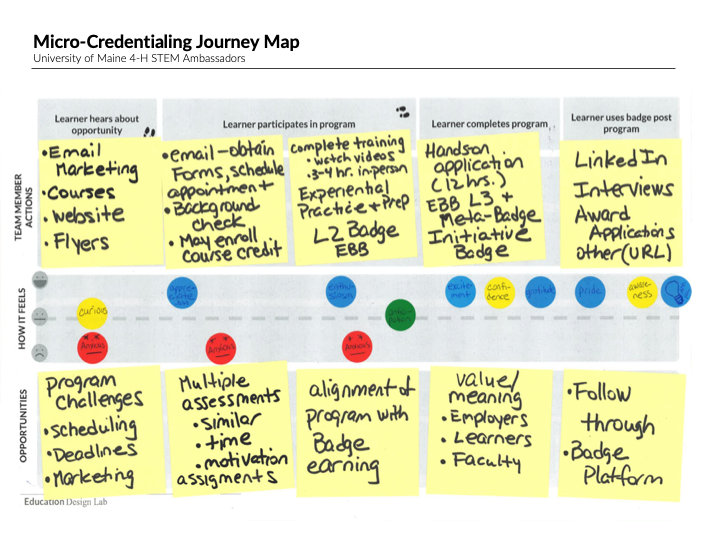 Brings to life the stakeholder’s experiences and touchpoints

Helps cross-functional teams gain insights about highs and lows 

Helps us build and imagine an ideal state

Can be used to build consensus for the ideal state 

Can be used to document or record synthesized research
[Speaker Notes: CLAIRE]
Your Student’s Journey
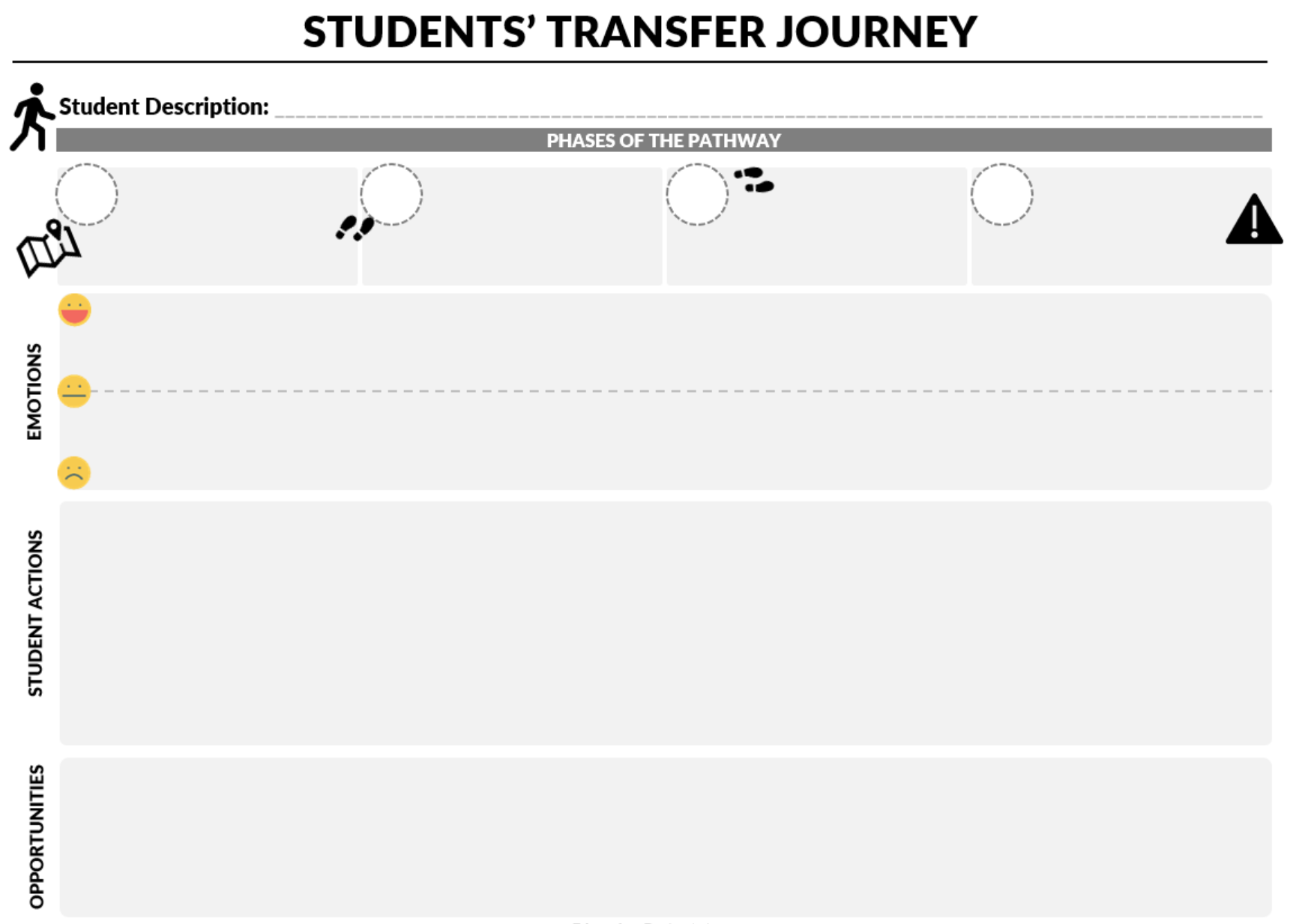 A
G
B
C
learner hears about opportunity
Identify Student Actions taken through the Journey (min 2-3 / Milestone)
We have briefly described the “typical” pathway milestones when earning a badge
1
2
Pre-Test
School Visit
[Speaker Notes: TARA]
Your Student’s Journey
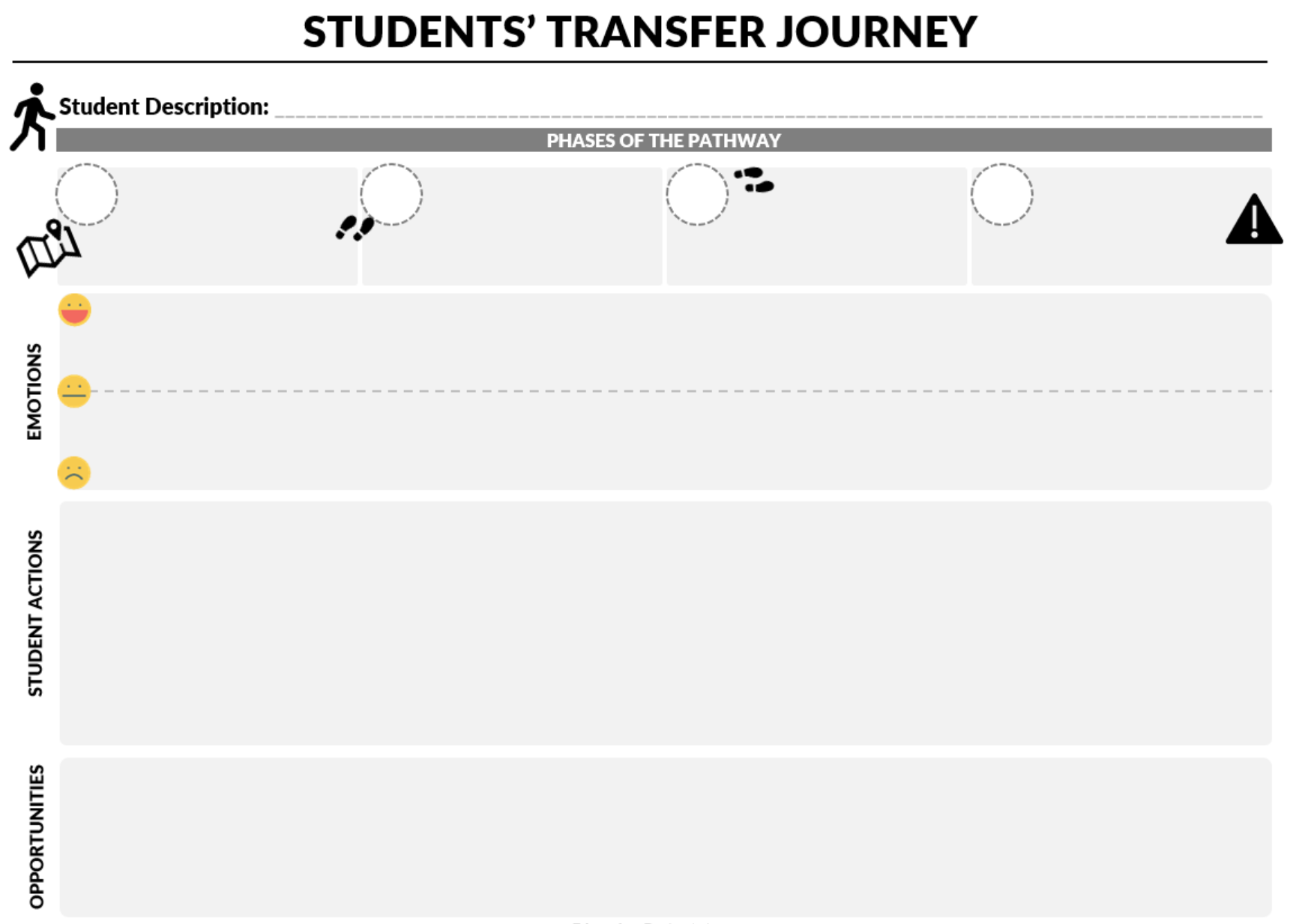 A
G
B
C
learner hears about opportunity
For each major Action, identify the Emotional State of your student and use the round “Smiley” sticker, mapping it on your poster.
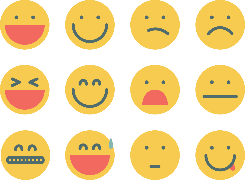 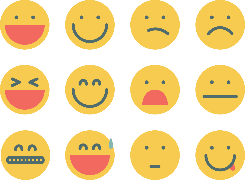 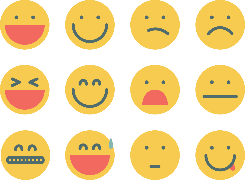 For each major Action, identify the potential opportunities: this could be bringing in other partners, technology, etc.
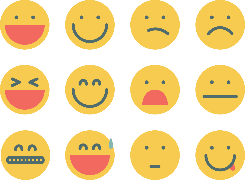 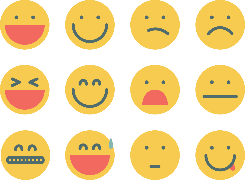 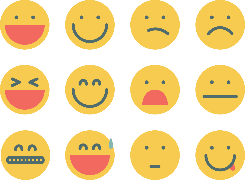 Pre-Test
School Visit
3
4
Asst. w/ Entry Forms
[Speaker Notes: TARA]
Key Considerations
Successes 


Challenges
[Speaker Notes: CLAIRE]
Pathways to Scale
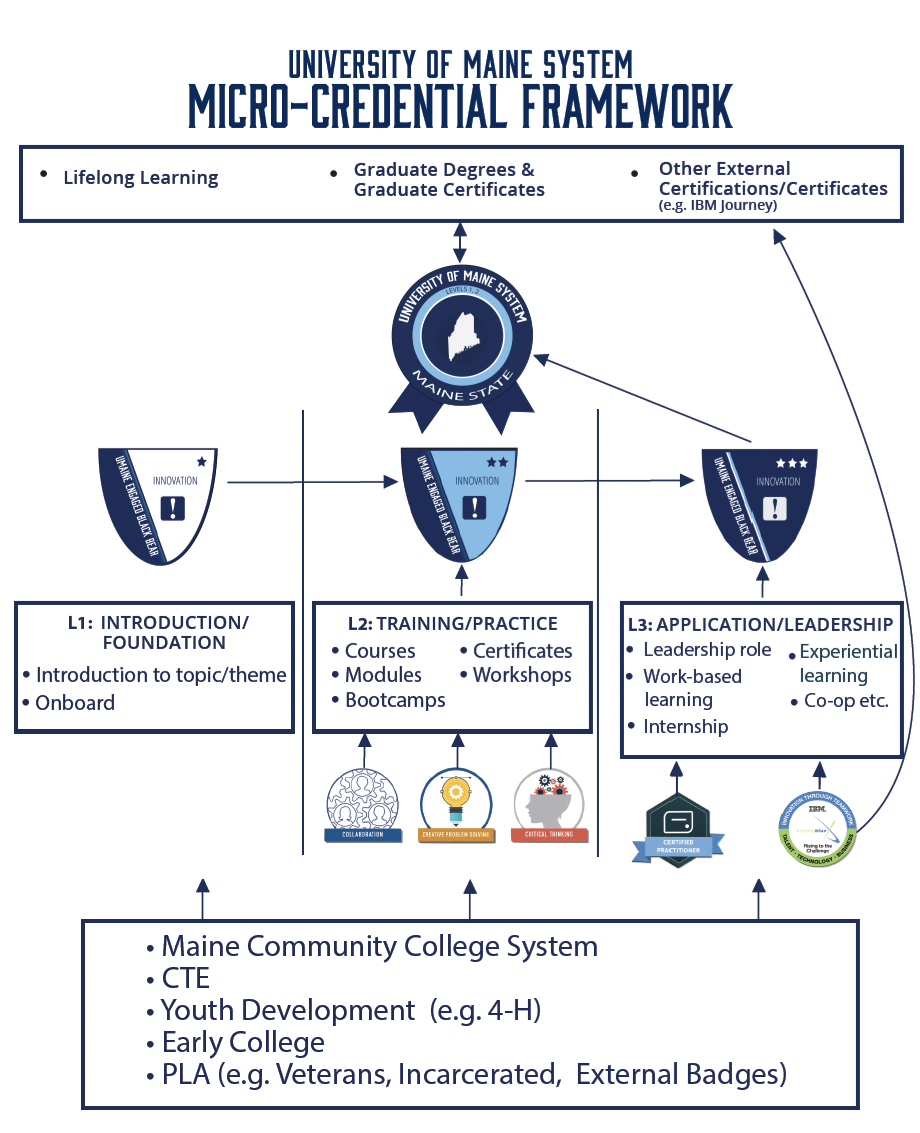 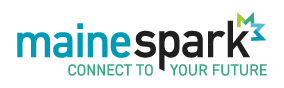 Statewide Initiative: 60% of adults ages 25+ holding a post-secondary credential of value by 2025 (Adopted Maine State Legislature, 2018)
Other Resources
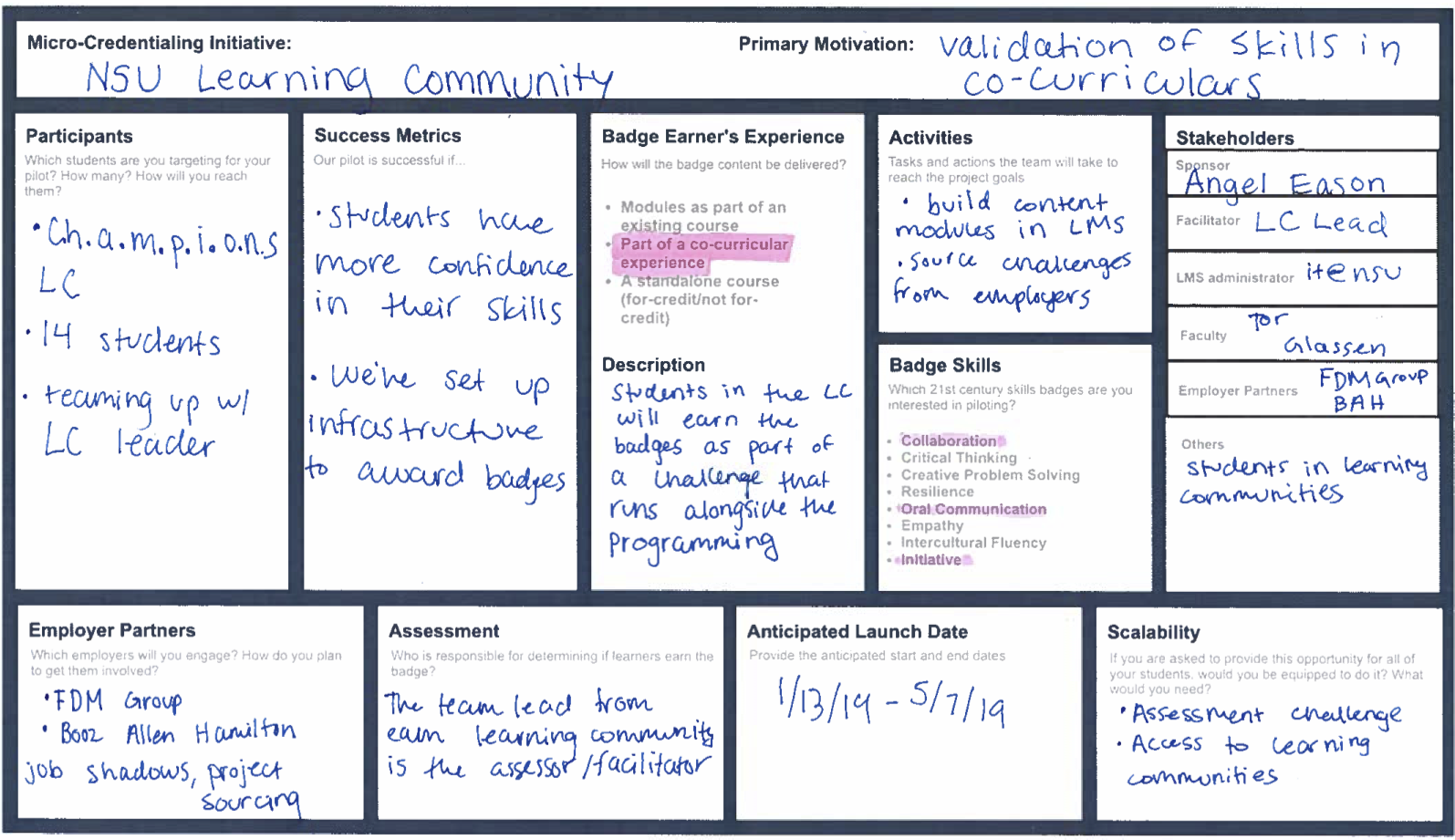 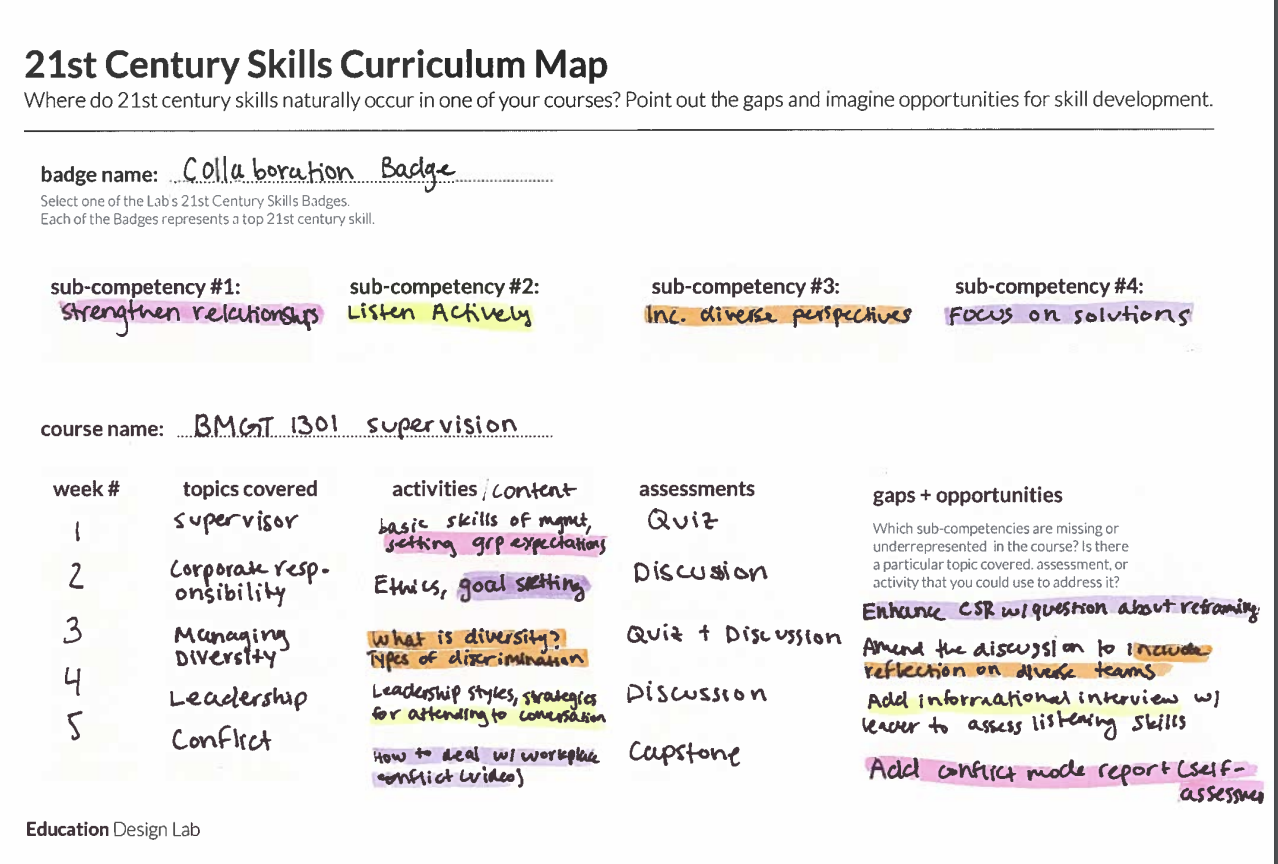 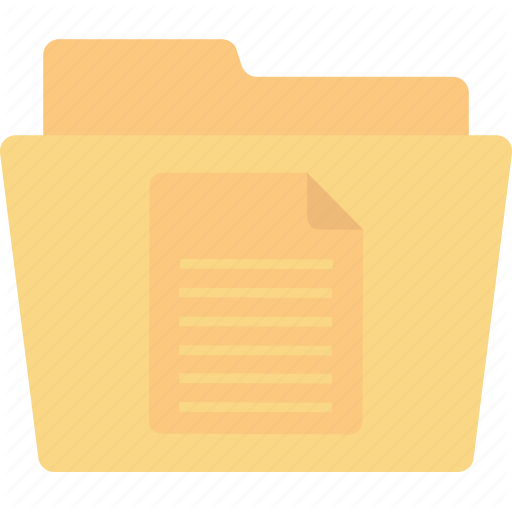 [Speaker Notes: TARA]
Session EvaluationsThere are two ways to access the session and presenter evaluations:
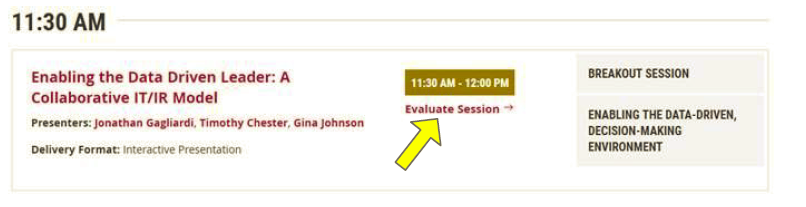 1

2
In the online agenda, click on the “Evaluate Session” link
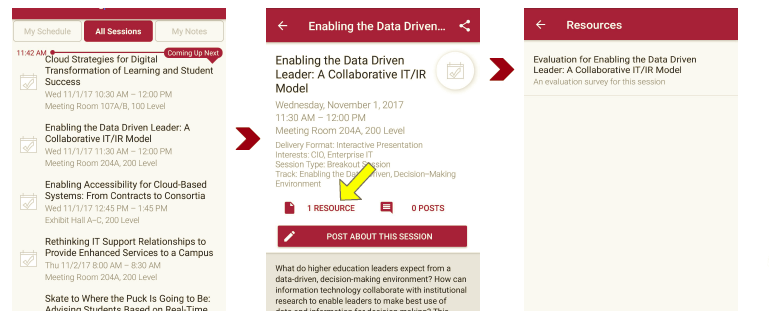 From the mobile app, click on the session you want from the schedule > then scroll down or click on the associated resources > and the evaluation will pop up in the list
Contact Information
Education Design Lab:
microcreds@eddesignlab.org

Claire Sullivan:
claires@maine.edu
NOTE: This presentation leaves copyright of the content to the presenter. Unless otherwise noted in the materials, uploaded content carries the Creative Commons Attribution 4.0 International (CC BY 4.0), which grants usage to the general public, with appropriate credit to the author.